Gesucht: Zukunftsorientierte und innovative Struktur- und Anwenderkonzepte im administrativen Unternehmensprozess 
in Zeiten des digitalen Wandels!
Bewerbung 2022/23
Preisverleihung am 29.09.2023
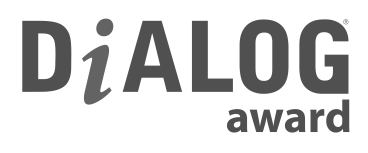 DiALOG-Award „Excellence in Digital Transformation“
Der DiALOG-Award fördert und fordert den Umkehrprozess vom IT-Lösungsdenken zu strukturierten, nachvollziehbaren, messbaren 
Prozessen mit intelligenten und verständlichen Lösungsansätzen in den  Unternehmensorganisationen in Zeiten des digitalen Wandels. Ist ein Preis für Nachhaltigkeit. 
Kreiert von Menschen mit Weitblick, Kompetenz und Zielorientierung. Kreiert für Menschen mit dem Fokus auf Transparenz, Verbindlichkeit und Motivation in der Gestaltung intelligenter Arbeits-, Dokumentations- und Organisationsprozesse. Der DiALOG-Award greift die Symbolik von Dialog und Prozessen auf. In diesem Sinne versteht sich der Preis als Wegweiser kluger IT-Entscheidungen.
Teilnahmebedingungen
Gesucht werden strukturierte, innovative und übergreifende Ansätze, Methoden oder Arbeiten für den langfristig messbaren Erfolg von Organisationsabläufen im Umfeld sich agil verändernder Unternehmensprozesse. Diese intelligenten Lösungen oder auch gelebte Konzepte, die in der Praxis der Abteilungen entstanden sind, haben zu einer nachhaltigen Verbesserung der administrativen Unternehmensprozesse beigetragen. Idealerweise ist der EIM – Methodenansatz „informieren-motivieren-dokumentieren-verbessern“ mittels eines Konzeptes, Risikobewertung und einer Organisationsprozess-beschreibung dokumentiert.
Teilnehmen können Abteilungen aus allen administrativen Unternehmensteilen wie Compliance, Einkauf, Finance/Controlling, F&E, Personal, IT, Kundenkommunikation, Legal, Marketing, Vertrieb u.a. aus den Anwenderunternehmen aller Branchen.
Der Preis wird im Rahmen des DiALOG CLUB ’22 & Jahreskongress des VOI am 29.09.2022 im Hotel V8 in Böblingen vergeben. Die Vorstellung der nominierten Finalisten erfolgt ab dem 01.09.2022 auf der Homepage www.dialog-award.de.  Die Preisträger und Gewinner werden durch die Organisation eingeladen und sind Ehrengäste des DiALOG CLUB am 29./30.09.2022 in Böblingen. Die Projekte der Finalisten werden in der folgenden Ausgabe des DiALOG Magazins vorgestellt. Sollte es dem Finalist nicht möglich sein, einen Beitrag zu liefern, behalten wir uns das Recht vor, einen Beitrag auf der Grundlage der Bewerbungsunterlagen zu verfassen.

Einsendeschluss ist der 01.07.2023
Die Jury 2022/23 besteht aus  Mitgliedern und Förderern der Idee: 
 
Herr Marcus Enger (Territory Manager EngageOne Central Europe, Precisely)
Herr Dr. Hans-Ulrich Geck (Leiter Compliance und Recht der NÜRNBERGER Versicherung)
Herr Prof. Dr. Bernhard Kölmel (Hochschule Pforzheim, Wirtschaftsingenieurwesen, Pforzheim)
Herr Sven Körber (Unternehmensberater und Senior Consultant für good news! GmbH, Stockelsdorf)
Herr Prof. Dr. Thorsten Riemke-Gurzki (Hochschule der Medien Stuttgart, Stuttgart)
Herr Steffen Schaar (Mitglied der Geschäftsleitung, The Quality Group GmbH, Böblingen)
Herr Peter J. Schmerler (Geschäftsführer des VOI e.V. – voice of information, Bonn)
Herr Andre Vogt (Direktor EIM der CENIT AG)
Titel / Vorstellung der Bewerbung
Stellen Sie Ihr Projekt / Methode / Ansatz in Wort und Bild vor


Bild
Text
Grafiken
Links
Vorstellung der Firma / Anwender / Partner
Stellen Sie Ihre Firma / Firmengruppe / Anwender in Wort und Bild vor


Bild
Text
Grafiken
Links
Problemstellung / Potenziale des Projektes
Stellen Sie Ihre Firma / Firmengruppe / Anwender in Wort und Bild vor


Bild
Text
Grafiken
Links
Lösungsansatz / Beschreibung (1)
Stellen Sie Ihr Projekt vor in Wort und Bild vor


Bild
Text
Grafiken
Links
Lösungsansatz / Beschreibung (2)
Stellen Sie Ihr Projekt vor in Wort und Bild vor


Bild
Text
Grafiken
Links
Zukunftsorientierung / Nachhaltigkeit im Projekt (1)
Erläutern Sie für Ihr Unternehmen die Nachhaltigkeit und nennen Sie aus dem Projekt Ansätze für 
(1) unternehmensweiten Nutzen
(2) Anwender Effizienz / Prozessoptimierung
(3) Qualitätsverbesserung / Risikominimierung / Compliance
Zukunftsorientierung / Nachhaltigkeit im Projekt (2)
(4) Unternehmenskommunikation / Kultur
(5) Mitarbeitermotivation / Akzeptanz
(6) sonstige Organisationsverbesserungen
Verbesserungspotenziale / Nutzen (1)
Messen Sie die Innovationskraft dieses Projektes?  wenn ja, über welche Kriterien / KPI ?(Optimierungsansatz, Papierverbrauch, Zeiteinsparung, Risikominimierung, Qualitätsmerkmale, KVP, ...)
Was war besonders gut ?
Wo müssen Sie sich noch verbessern ?
Verbesserungspotenziale / Selbsteinschätzung (2)
Wie weit haben Sie die Potenziale schon nachhaltig erfasst und umgesetzt ?
Welche Herausforderungen könnten in Zukunft dieses Projekt / Ansatz maßgeblich beeinflussen ?
Ergänzende Informationen für die Jury / Bewerbung (1)
Ist ihr Projekt ein Teil der Innovationsstrategie / digitalen Strategie / unternehmensweiter Ansatz des Unternehmens ?
Hat dieses Projekt / Ansatz einen Governance oder strategischen Impact auf abteilungsübergreifende Organisationsprozesse ?
Ergänzende Informationen für die Jury / Bewerbung (2)
Welchen Nutzen können messbar aufzeigen:
…
…
…
Auf welchen KPI können sie ihren KVP aufbauen ?
…
…
In welchen Zeiträumen messen sie ihren weiteren Projektschritte bzw. hinterfragen den Erfolg ?
…
…
Bewerbungsergänzung
Ich versichere, dass die von mir gemachten Angaben richtig und überprüfbar sind. Für weitere Fragen und für ein Detailinformationen stehe ich/wir der Jury innerhalb der Bewertungsphase zur Verfügung.Die Teilnahme ist kostenlos.

Mit den Teilnahmebedingungen bin ich einverstanden.Der Rechtsweg ist ausgeschlossen.
 
 






___________________________________________________________________
Ort	Datum	Unterschrift		(Geschäftsführer, Projektleiter, Projektmitglied, etc.)
Vielen Dank für Ihre Bewerbung
Preisverleihung und Ehrung der Preisträger / Gewinner am 29.09.2023 

Preisträger werden durch die Jury persönlich eingeladen.
…motivieren auch Sie Ihre Organisation und feiern Sie Ihren Erfolg!